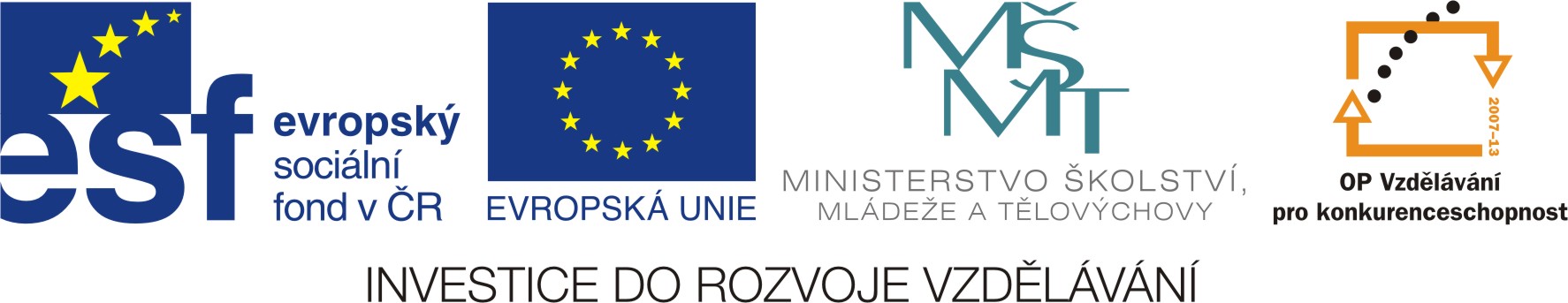 Český jazyk
Vyjmenovaná slova  po L
cvičení
Mgr. Vladimíra Mikulášková
ZŠ Jenišovice
VY_32_INOVACE_204
Do šipek napiš věty, použij dané slovo:
blízká
mlýn
mlít
blýská se
Doplň i,í,y, ý  a pokud to jde,spoj s příslušným vyjmenovaným slovem:
plynout
polykat
plýtvat
Pol-kání
Ml-t
Nepl-tvat
Pl-n
L-st
Obl-čej
Pl-tvání
Kl-dný
Pol-kač
Bl-ží se
Upl-nulý
Kl-č
Ml-nek
Najdi chyby, chybná slova škrtni. Zakroužkuj řádek, kde není žádná chyba:
Mlýn, liška, lituje, lystonoš, lysý, klýn

Plynárna, plýtvat, lysina, zalikat, polybek

Mlít, neslyšně, lívance, mlýn, lis, obličej

Lískový, lítko, lyska, líný, klýště, příliš

Líska, lísala se, polykání, mlýnek, klíč
Do šipek napiš věty, použij dané slovo:
Řešení:
Frýdštejn je blízká vesnice.
blízká
V dálce byl vidět mlýn.
mlýn
Mlynář musel mlít obilí.
mlít
Při bouřce se hodně blýská.
blýská se
Doplň i,í,y, ý  a pokud to jde,spoj s příslušným vyjmenovaným slovem:
Řešení.
plynout
polykat
plýtvat
Polykání
Mlít
Neplýtvat
Plyn
List
Obličej
Plýtvání
Klidný
Polykač
Blíží se
Uplynulý
Klíč
Mlýnek
Najdi chyby, chybná slova škrtni. Zakroužkuj řádek, kde není žádná chyba:
Řešení:
Mlýn, liška, lituje, lystonoš, lysý, klýn

Plynárna, plýtvat, lysina, zalikat, polybek

Mlít, neslyšně, lívance, mlýn, lis, obličej

Lískový, lítko, lyska, líný, klýště, příliš

Líska, lísala se, polykání, mlýnek, klíč